команда
команда
команда
команда
команда
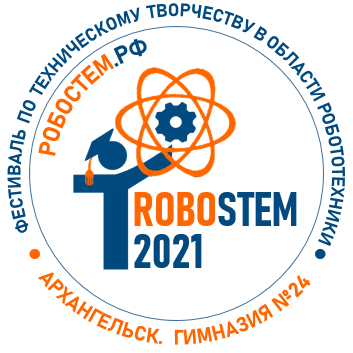 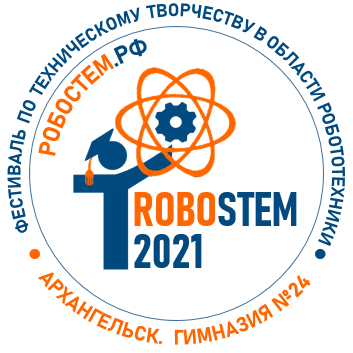 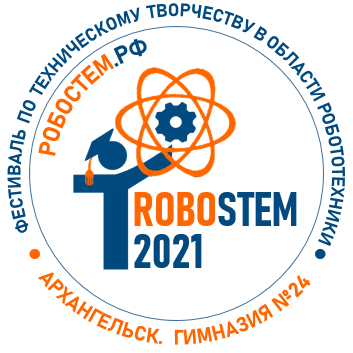 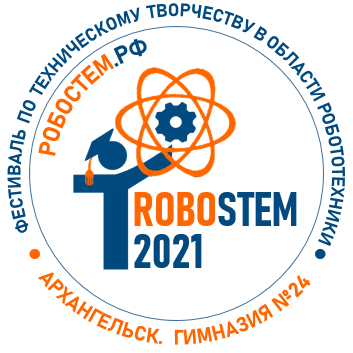 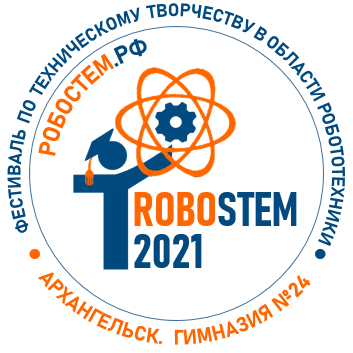 ГОБЛИНЫ
ГОБЛИНЫ
ГОБЛИНЫ
ГОБЛИНЫ
ГОБЛИНЫ
Гимназия № 24
Гимназия № 24
Гимназия № 24
Гимназия № 24
Гимназия № 24